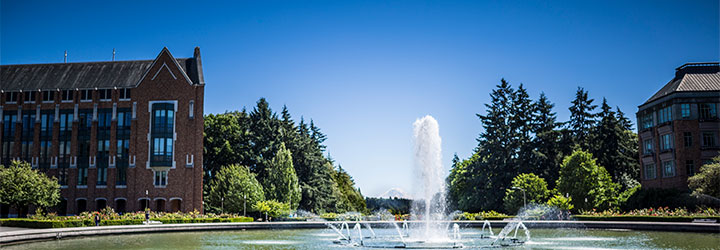 Hash Tables I
CSE 332 Spring 2025
Lecture 11
Announcements
Form to request makeup midterm due to scheduling
Please fill out by this Wednesday.
Another Dictionary
Our guiding principle for designing AVL trees was optimizing for the worst case.
What if we want to optimize for the average case?

That goal will lead us to a totally different data structure: hash tables
A Simple Case
Generalization (Step 1)
Generalization (Step 1)
[Speaker Notes: WAY too much space, because 2^31-1 (i.e., Integer.MAX_VALUE) bytes is 2 GB. That’s just one byte per entry. Realistically, a dictionary with keys and values will be dozens of bytes per entry. This is already ~laptop hardrive of space just for one hash table.]
% table size
Map to index key % TableSize
20,“:(”
5,“bar”
0,“foo”
11,“biz”
18,“bop”
0 % 10 = 0
put(0, “foo”);
put(5, “bar”);
put(11, “biz”)
put(18, “bop”);
put(20, “:(”);
5 % 10 = 5
11 % 10 = 1
18 % 10 = 8
20 % 10 = 0
Collision!
Problem 1: What do we do when the keys collide?
Collision Resolution
Multiple Possible Strategies.

We’ll talk about “open addressing” strategies later.
 First, “Separate Chaining”

Idea: If more than one thing goes to the same spot
Just stuff them all in that one spot!
Separate Chaining
Instead of an array of values
Have an array of (say) LinkedLists of values. 

Insert the following keys: (1, a) (5,b) (21,a) (7,d) (12,e) (17,f) (1,g) (25,h)
(7,d)
(1,g)
(1,a)
(5,b)
(12,e)
(21,a)
(25,h)
(17,f)
Running Times
What are the running times for: 
insert
	Best:
	Worst:
find
	Best:
	Worst:
 delete 
	Best: 
	Worst:
Running Times
Average Case
assume
Average Case
assume
[Speaker Notes: Could keep as an invariant n is about sqrt(tablesize) in which case n/tablesize is << 1, so need them both around. This would be unreasonable in practice, but might sound kinda plausible on the surface (e.g., for birthday paradox reasons, might expect it to basically eliminate collisions).]
Average Case
assume
Resizing
Resizing Redux
Let’s resize by doubling the size of the array.
(7,d)
(1,g)
(1,a)
(5,b)
(12,e)
(21,a)
(25,h)
(17,f)
(7,d)
(1,g)
(1,a)
(5,b)
(21,a)
(25,h)
(12,e)
(17,f)
Resizing Redux
That didn’t work very well!
It turned out that most of the keys that were equal mod 10 were also equal mod 20. 
This is likely with real data.

Don’t just double the table size
Instead make the table size some new prime number. 
Collisions can still happen, but patterns with multiple prime numbers are rarer in real data than patterns with powers of 2.
Reaching the Average Case
In general our keys might not be integers. 
Given an arbitrary object type E, how do we get an array index?
Hash Function
% TableSize
17,423
17,423
23
Usually HashTable writer’s responsibility
Usually Object writer’s responsibility
How do we make our assumption (keys are uniformly distributed) true?
Or at least true-ish?
Designing a Hash Function
For simplicity, let’s start with Strings. 
Question: How many Strings are there compared to ints?
WAY more strings. 
Can we always avoid collisions 
NO!
We can try to minimize them though.
Some Possible Hash Functions
A Better Hash Function
Other Classes
Should we use that same hash function if the strings are all URLs?
Other Classes
Should we use that same hash function if the strings are all URLs?
No! “https://www.” Is worthless, use the rest of the string
Other Classes
Should we use that same hash function if the strings are all URLs?
No! “https://www.” Is worthless, use the rest of the string 

Person Class
String name; Date birthdate; Integer socialSecurityNum

Tradeoff between speed and collision avoidance. 
What to hash is often just an unprincipled guess.
General Principles
You have 32 bits, use them. 
If you have multiple pieces, have the hashes stretch across bits
Bitwise xor if you have to combine

DON’T DO THIS IF YOU DON’T HAVE TO
Rely on others to get this right if you can.
Java Specific Notes
Every object in Java implements the hashCode method.
If you define a new Object, and want to use a hash table, you might want to override hashCode.
But if you do, you also need to override equals
Such that 
If a.equals(b) then a.hashCode() == b.hashCode()
This is part of the contract. Other code makes this assumption!
What about the converse?
Can’t require it, but you should try to make it true as often as possible.